Výuka tematických celků: Systém e evoluce rostlin – vyšší rostliny, ekologie rostlin
RNDr. Jana Skýbová, Ph.D.
Systém e evoluce rostlin – vyšší rostliny -ZŠ
Výuka témat. celků – mechorosty (mechy, játrovky), kapraďorosty (plavuně, přesličky, kapradiny), nahosemenné rostliny (jehličnany, zmínka o cykasech a jinanech), krytosemenné rostliny (dvouděložné, jednoděložné), ukázky živých položek, herbáře, videa - evoluce rostlin na Zemi
Mechorosty – charakteristika, zástupci (výskyt, ekologie, důraz na bioindikace), ploník – modelový příklad mechu, rašeliník – vznik rašeliny a její využití, zmínka o játrovkách  (porostnice mnohotvárná – bioindikátor),, u mechorostů a kapraďorostů nedáváme důraz na rodozměny – pouze stručné vysvětlení
Kapraďorosty – charakteristika skupin, modeloví zástupci, bioindikace stavu prostředí, využití člověkem 
Nahosemenné rostliny – charakteristika, stavba rostliny na modelovém zástupci, vysvětlení pojmu nahosemenné, rozmnožování, ukázky šištic a semenných bobulí, zástupci (druhy původní, introdukované, chráněné, jedovaté atd.), význam jehličnatých lesů, využití člověkem, práce s kolekcemi jehličnanů
Krytosemenné rostliny – vysvětlení pojmu dvouděložné a jednoděložné na příkladech, oplození a vznik semen a plodů, charakteristika vybraných čeledí dvouděložných a jednoděložných rostlin, důraz na vztahy k prostředí, využití člověkem, ukázky živých rostlin, herbářových položek
Cizokrajné rostliny (rostliny cizích zemí) – vybrat rostliny pěstované pro plody nebo jedlé části rostlin, používané jako koření či pochutiny (datlovník, kokosovník, banánovník, fíkovník, citrusy, granátovník, kávovník, kakaovník, čajovník, vanilkovník¨, olivovník, pepřovník, vavřín atd.
Společenstva ( les, vody a mokřady, louky a pastviny, pole a sídelní aglomerace) – charakteristika přírodních podmínek, charakterističtí zástupci organismů, vlivy člověka – EV)
Využití prezentací
Exkurze – blízké okolí školy,, parky v obci celodenní exkurze, botanické zahrady, arboreta, školní zahrady a školní naučné stezky (využití PL)
Systém e evoluce rostlin – vyšší rostliny - G
Stručný úvod do systému a klasifikace rostlin -  C. Linné, Ch. Darwin, moderní fylogenetické systémy, botanické názvosloví, hlavní taxonomické kategorie
Přehled systému rostlin
Podříše: Vyšší rostliny – stručná základní charakteristika (tělo – kormus, zárodek – zygota, různotvará - heteromorfní rodozměna) 
Oddělení vyšších rostlin (mechorosty, kapraďorosty, semenné rostliny) – uvést charakteristiky, rozmnožování (rodozměny), ekologii, jednotlivé třídy a významné zástupce
Oddělení: mechorosty (třídy: mechy, játrovky)
Oddělení: kapraďorosty (třídy: psilofyty, přesličky, plavuně, kapradiny
Oddělení: semenné rostliny (třídy: kapraďosemenné, cykasy, jinany, jehličnany, dvouděložné rostliny, jednoděložné rostliny)
Přehled nejdůležitějších čeledí dvouděložných jednoděložnýcha rostlin – charakteristika čeledi, zástupci, ekologie, případné využití
Užitkové druhy dvouděložných a jednoděložných rostlin
Rostliny a prostředí – vztahy mezi rostlinami a prostředím, rostlinné populace, rostlinná společenstva, rostlinná společenstva České republiky, ekosystémy, rozšíření rostlin na Zemi, ochrana rostlin
Laboratorní práce – k jednotlivým tematickým celkům:
Mechorosty – pozorování stavby stélky porostnice mnohotvárné, stavba lístku rašeliníku (2 typy buněk - chlorocysty a hyalocysty), měříku, ploníku
Kapraďorosty – porovnání stavby výtrusnic kapradě samce a přesličky rolní, hygroskopické pohyby hapter výtrusů přesličky rolní, příčný řez oddenkem kapradě samce
Jehličnany – srovnání tvaru a vnitřní stavby příčného řezu jehlicemi vybraných jehličnanů (tvar průřezů jehlicemi, tvar cévních svazků, počet a rozmístění pryskyřičných kanálků)
Krytosemenné rostliny – vnější stavba květu, řezy semeníkem květu, tvary pylových zrn různých rostlin atd.
Poznávání rostlin
Exkurze – dle regionálních a časových možností:
Blízké okolí školy – školní zahrada, parková a městská zeleň, dostupná přírodní společenstva
Ekosystémově zaměřené exkurze – tematicky zaměřené na určitý ekosystsém v blízkém či vzdáleném okolí, památné stromy, naučné stezky atd.
Školní naučné stezky – na jejich zřízení se mohou podílet studenti
Botnické zahrady – vhodné je exkurzi cílit na její určitou část (jarní bylinný aspekt, jehličnany, vodní a bahenní rostliny, léčivky a koření, tropická a subtropický skleník atd., možnost využití řízené exkurze a interaktivních programů
Arboreta
Játrovky patří mezi citlivé bioindikátory
CYKASY (CYCADATAE)
GINKGO BILOBA L. - jinan dvoulaločný
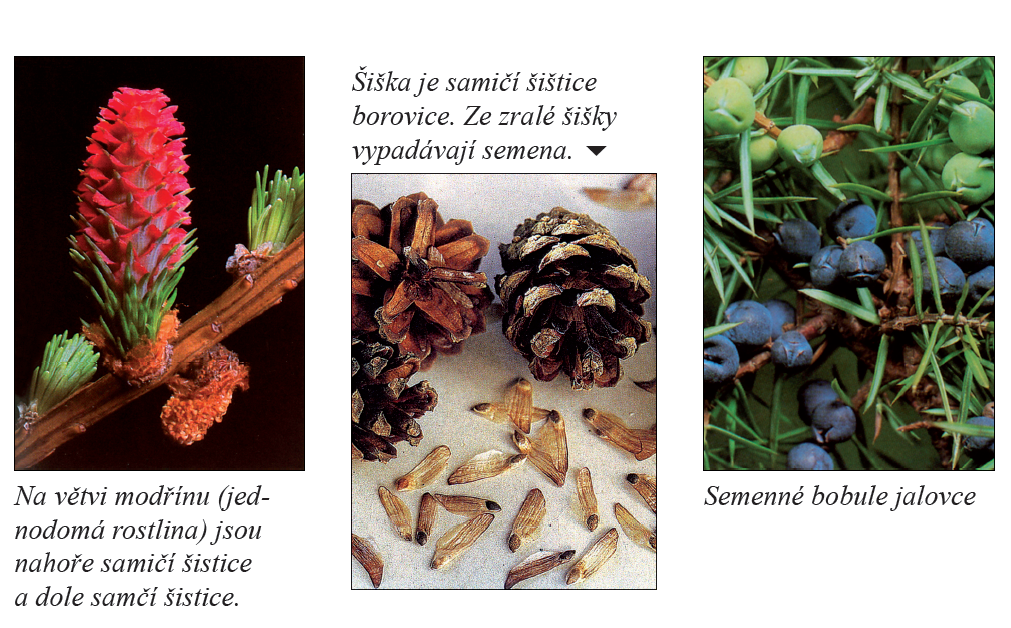 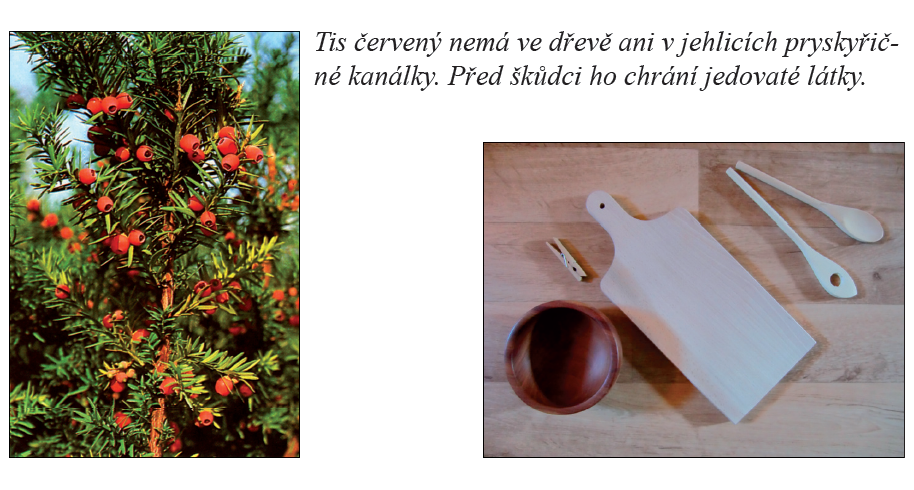 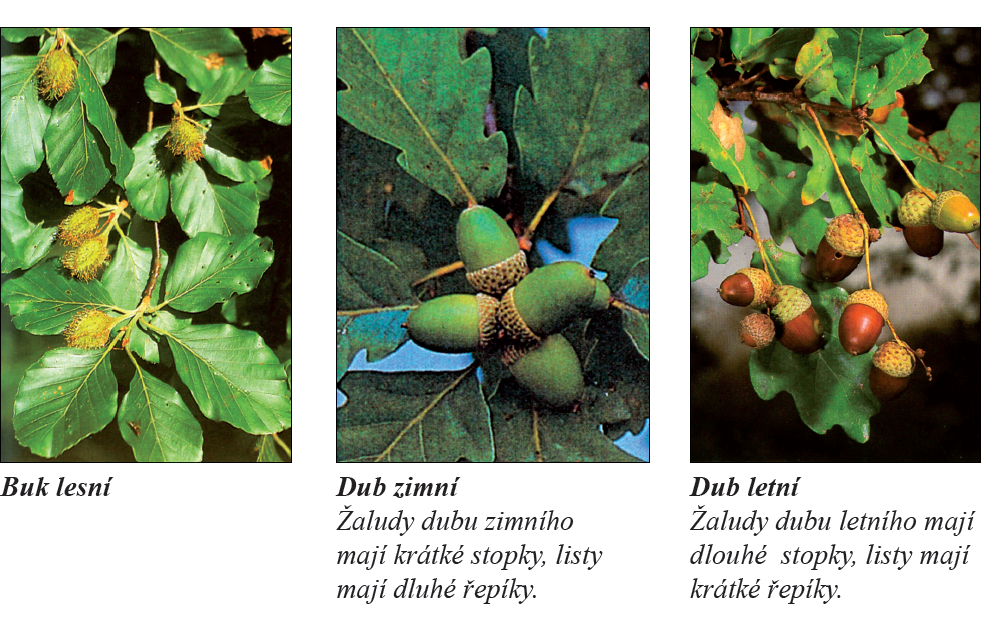 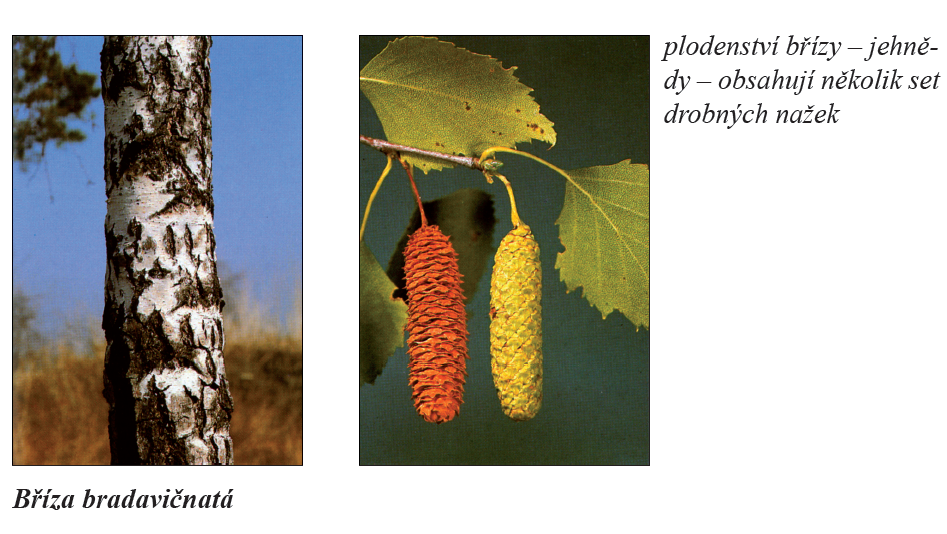 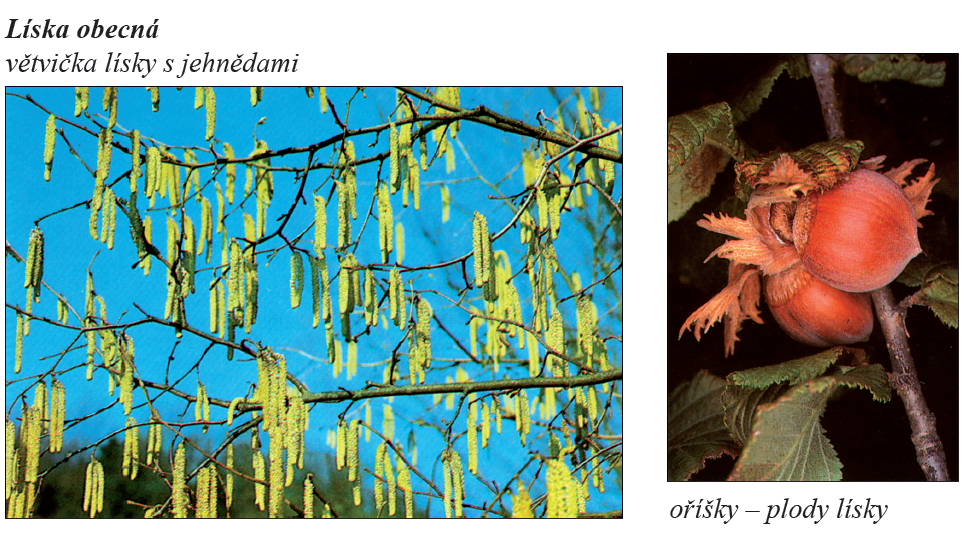 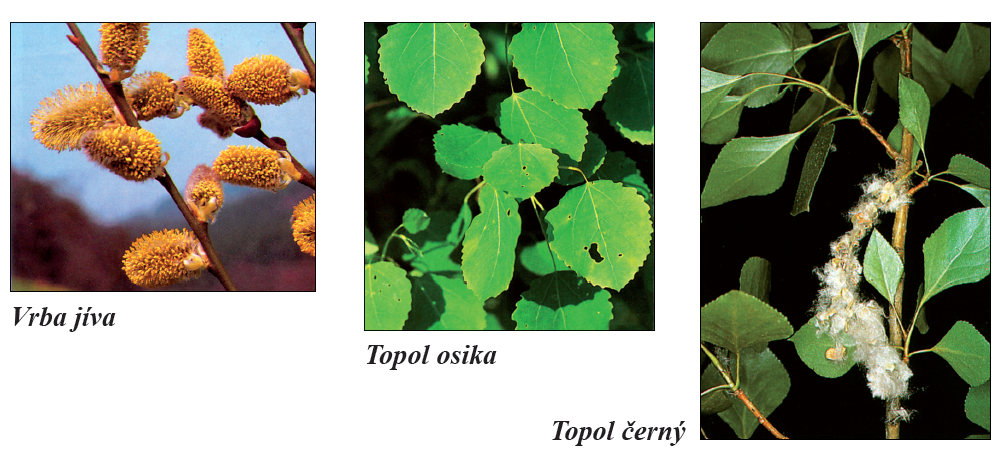 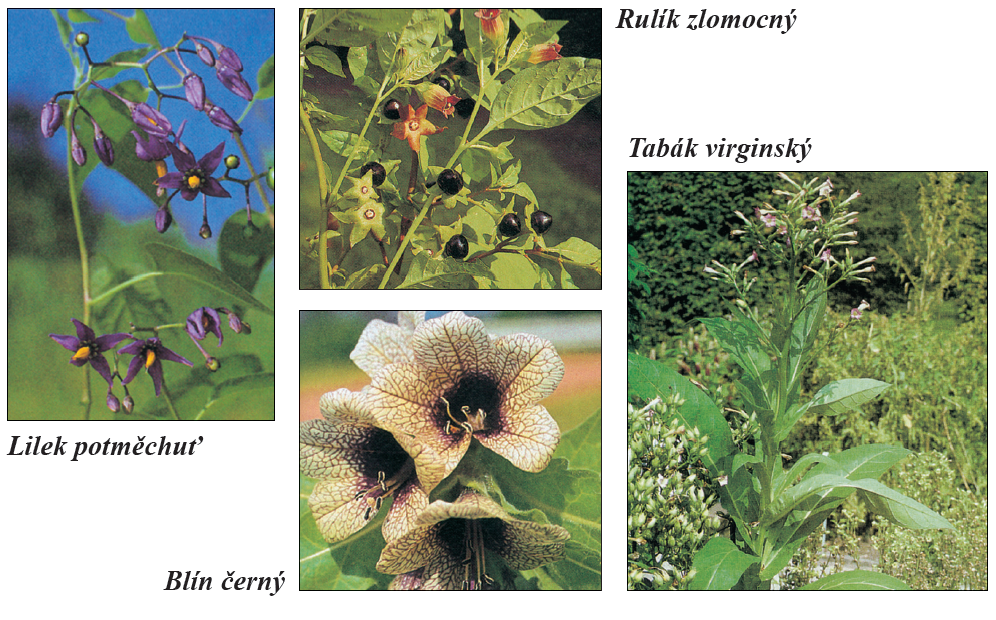 tabák virginský
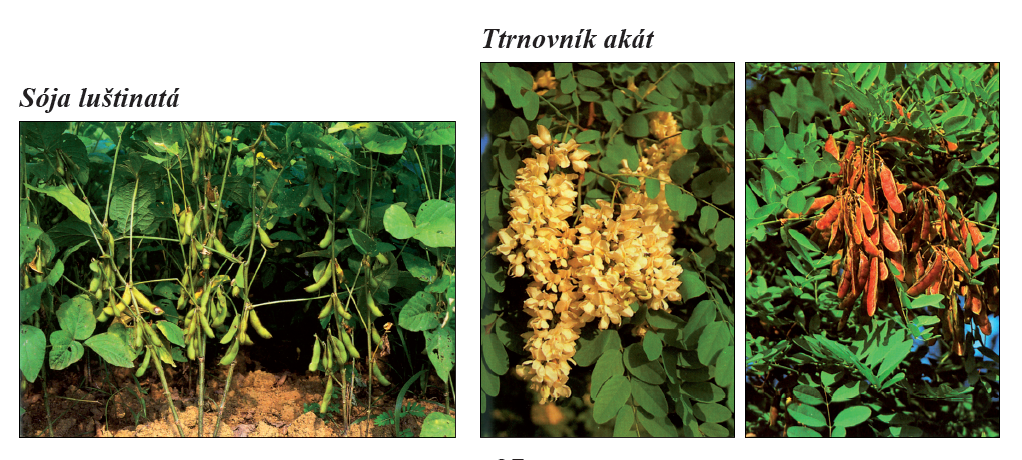 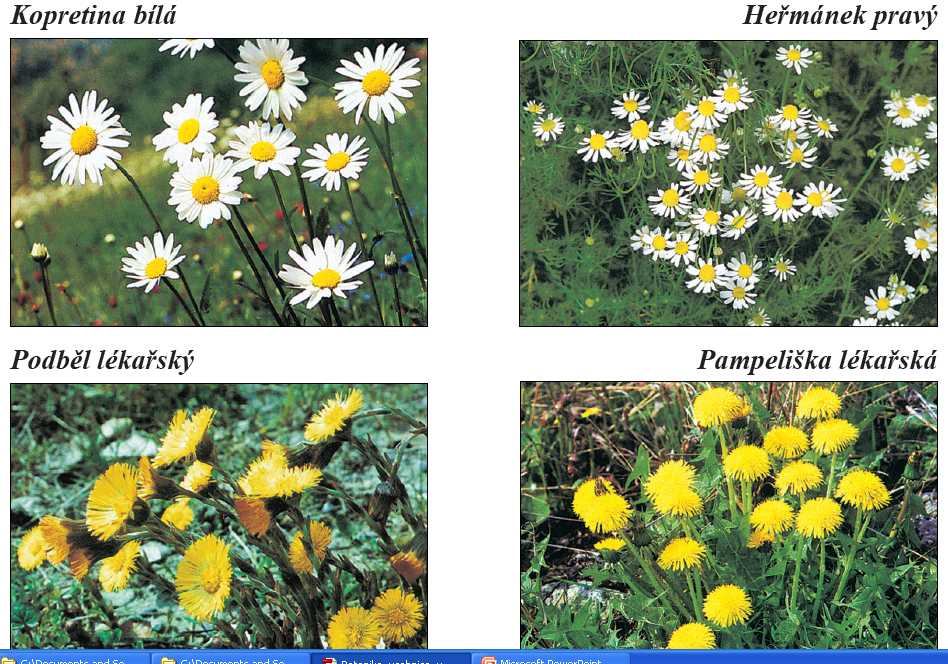 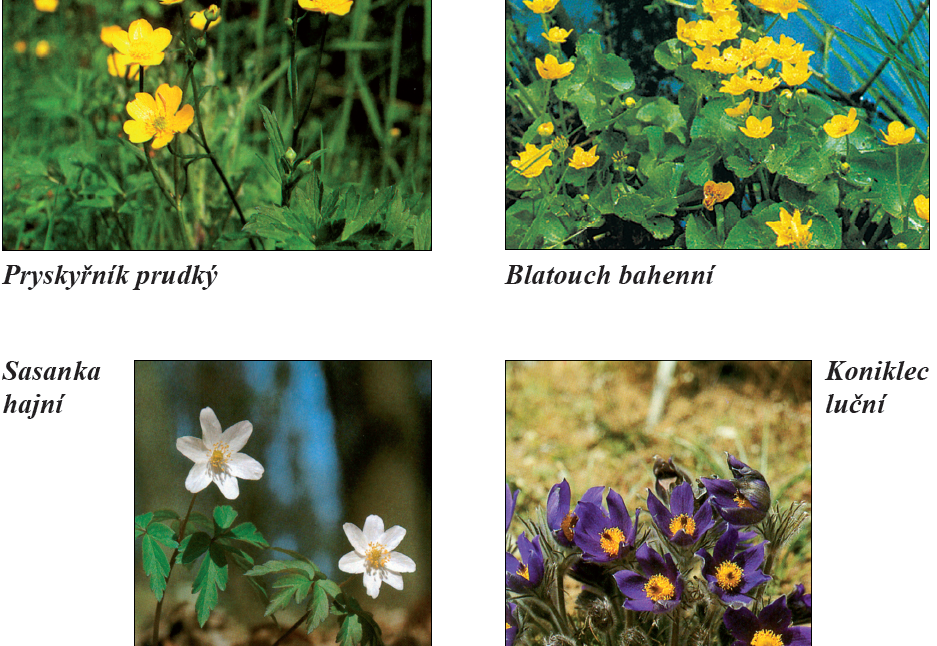 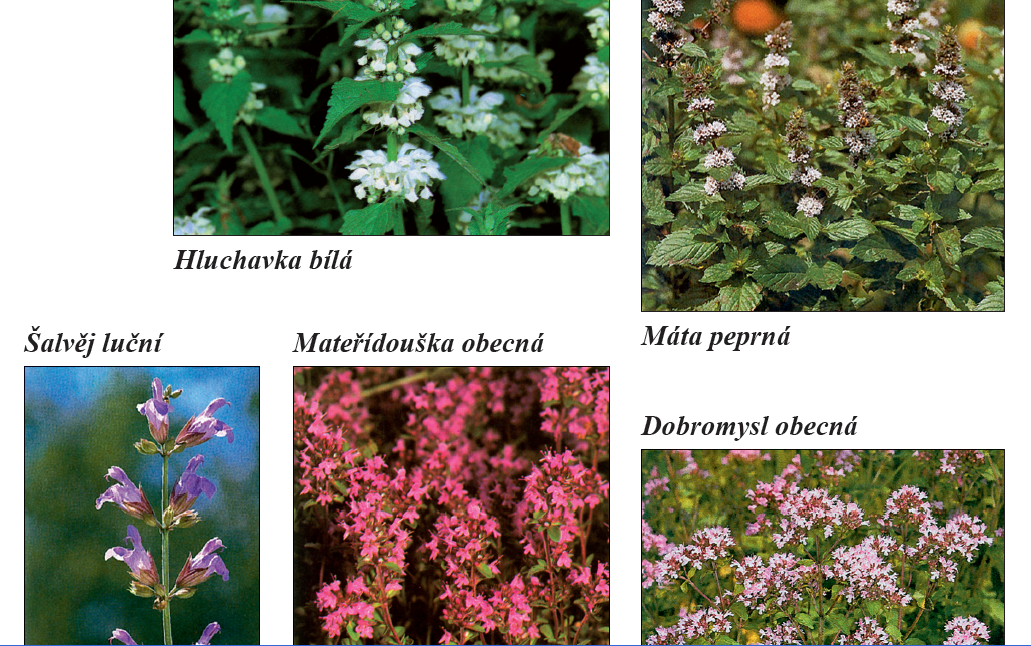 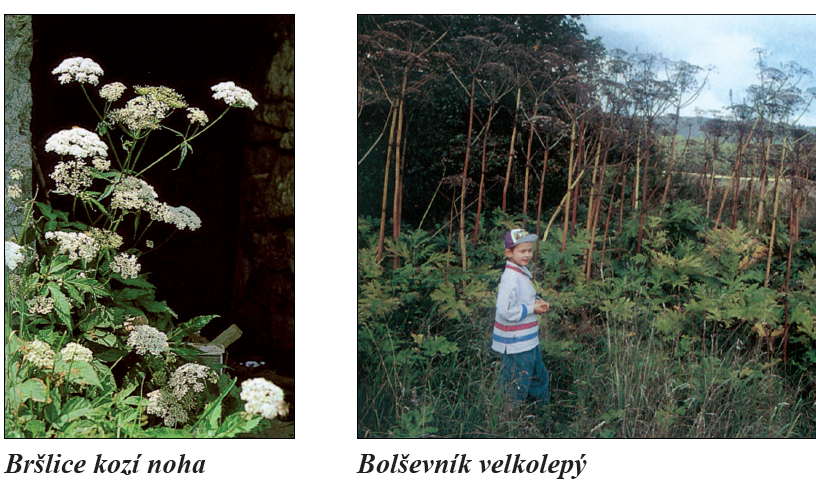 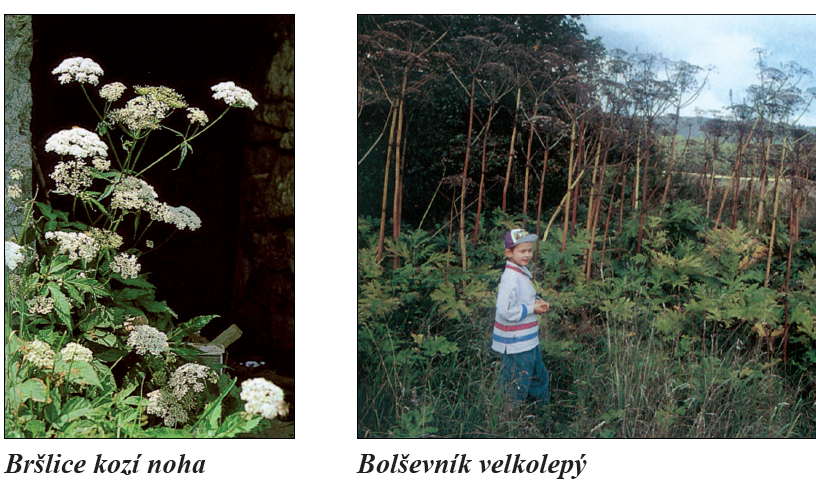 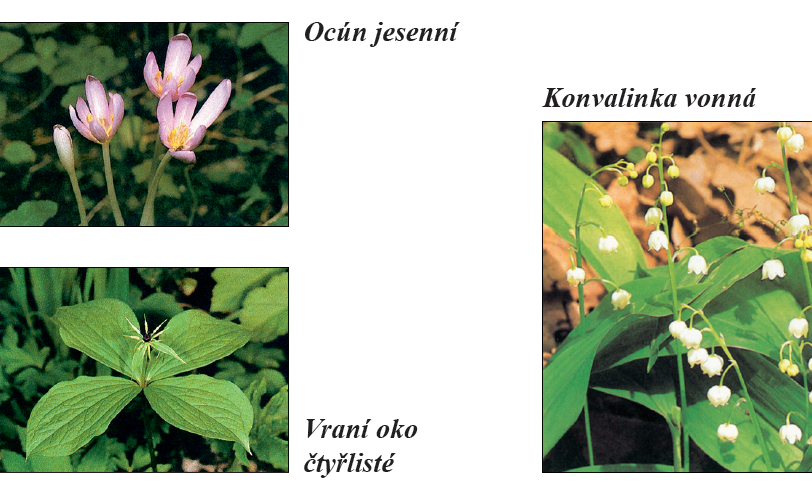 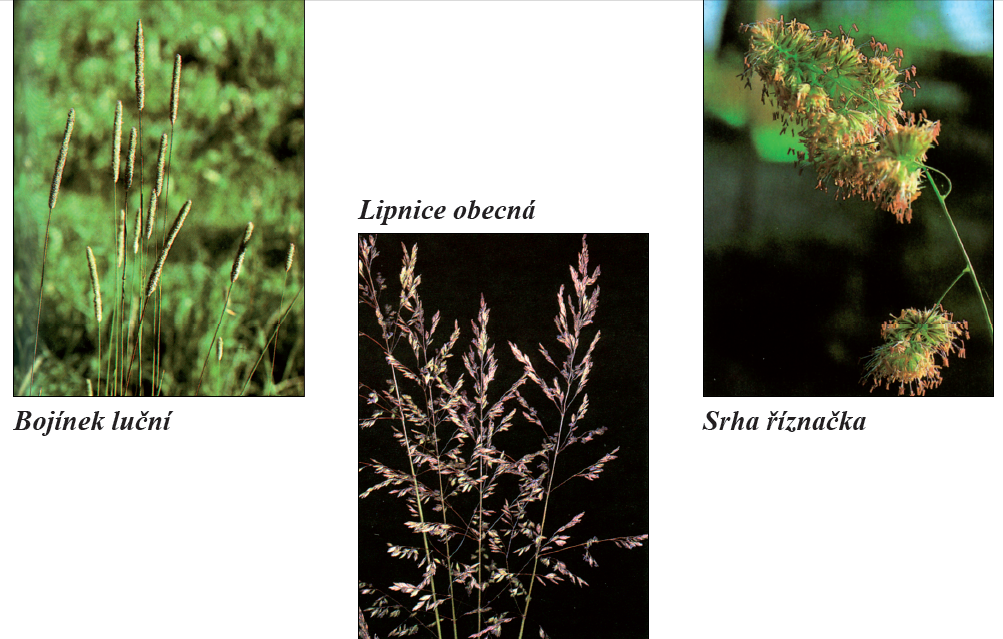 Systém e evoluce rostlin – vyšší rostliny - G
Stručný úvod do systému a klasifikace rostlin -  C. Linné, Ch. Darwin, moderní fylogenetické systémy, botanické názvosloví, hlavní taxonomické kategorie
Přehled systému rostlin
Podříše: Nižší rostliny (řasy) – obecná charakteristika, základní charakteristika hlavních skupin řas (barviva, zásobní látky, organizační stupeň stélky), rozmnožování (nepohlavní a pohlavní, rodozměna), charakteristika jednotlivých oddělení (červené řasy, hnědé řasy, krásnoočka, zelené řasy), upozornit na změny v systému nižších rostlin
Podříše: Vyšší rostliny – stručná základní charakteristika (tělo – kormus, zárodek – zygota, různotvará - heteromorfní rodozměna) 
Oddělení vyšších rostlin (mechorosty, kapraďorosty, semenné rostliny) – uvést charakteristiky, rozmnožování (rodozměny), ekologii, jednotlivé třídy a významné zástupce
Oddělení: mechorosty (třídy: mechy, játrovky)
Oddělení: kapraďorosty (třídy: psilofyty, přesličky, plavuně, kapradiny
Oddělení: semenné rostliny (třídy: kapraďosemenné, cykasy, jinany, jehličnany, dvouděložné rostliny, jednoděložné rostliny)
Přehled nejdůležitějších čeledí dvouděložných jednoděložnýcha rostlin – charakteristika čeledi, zástupci, ekologie, případné využití
Užitkové druhy dvouděložných a jednoděložných rostlin
Rostliny a prostředí – vztahy mezi rostlinami a prostředím, rostlinné populace, rostlinná společenstva, rostlinná společenstva České republiky, ekosystémy, rozšíření rostlin na Zemi, ochrana rostlin
Laboratorní práce – k jednotlivým tematickým celkům:
Řasy – pozorování řas s různými typy stélek
Mechorosty – pozorování stavby stélky porostnice mnohotvárné, stavba lístku rašeliníku (2 typy buněk - chlorocysty a hyalocysty), měříku, ploníku
Kapraďorosty – porovnání stavby výtrusnic kapradě samce a přesličky rolní, hygroskopické pohyby hapter výtrusů přesličky rolní, příčný řez oddenkem kapradě samce
Jehličnany – srovnání tvaru a vnitřní stavby příčného řezu jehlicemi vybraných jehličnanů (tvar průřezů jehlicemi, tvar cévních svazků, počet a rozmístění pryskyřičných kanálků)
Krytosemenné rostliny – vnější stavba květu, řezy semeníkem květu, tvary pylových zrn různých rostlin atd.
Poznávání rostlin
Exkurze – dle regionálních a časových možností:
Blízké okolí školy – školní zahrada, parková a městská zeleň, dostupná přírodní společenstva
Ekosystémově zaměřené exkurze – tematicky zaměřené na určitý ekosystsém v blízkém či vzdáleném okolí, památné stromy, naučné stezky atd.
Školní naučné stezky – na jejich zřízení se mohou podílet studenti
Botnické zahrady – vhodné je exkurzi cílit na její určitou část (jarní bylinný aspekt, jehličnany, vodní a bahenní rostliny, léčivky a koření, tropická a subtropický skleník atd., možnost využití řízené exkurze a interaktivních programů
Arboreta